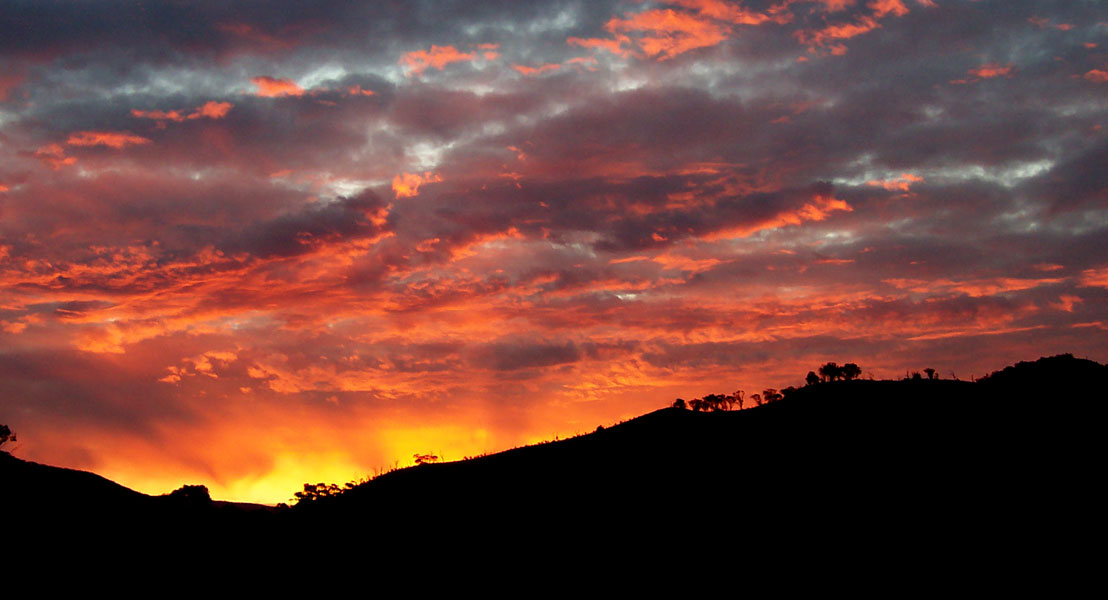 Gargunnock Community Trust
Future Priorities 2018 -2023
The Planning Process
What we did this Year
Approvals
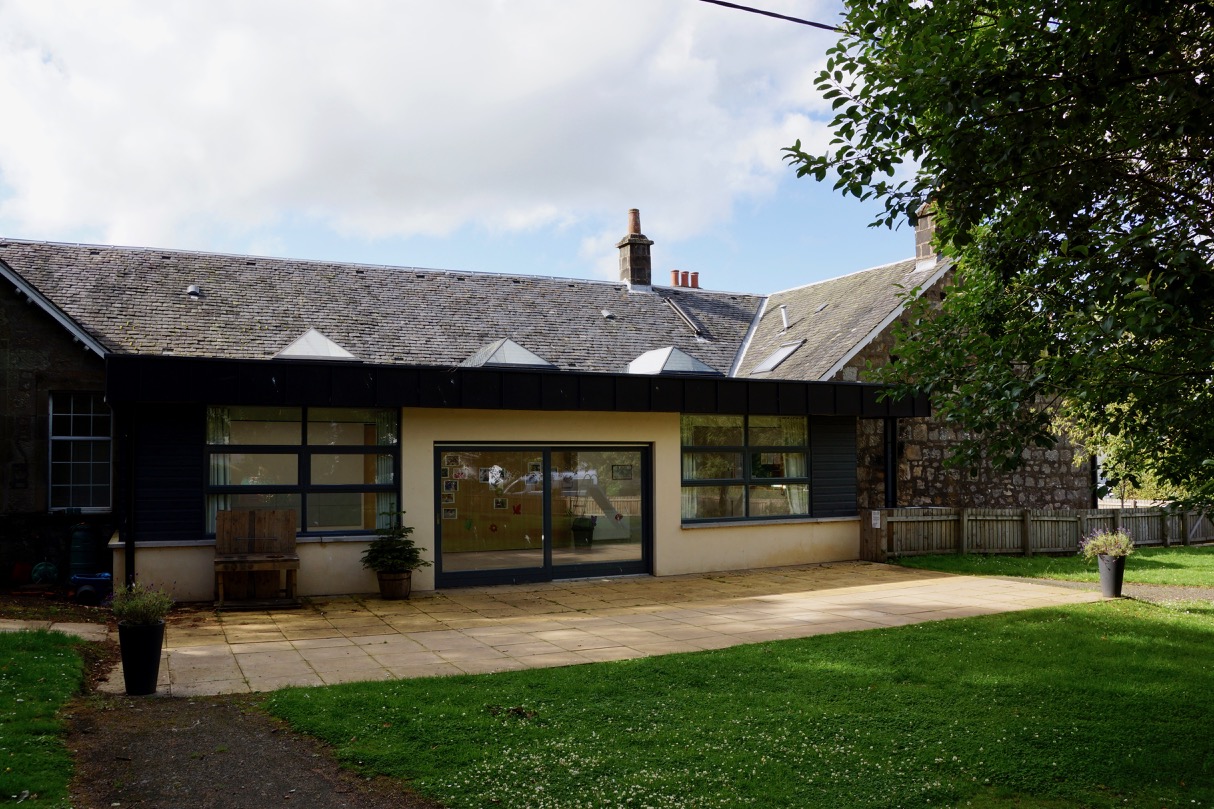 Sinking Fund for the maintenance of the
Community Centre [£6000]
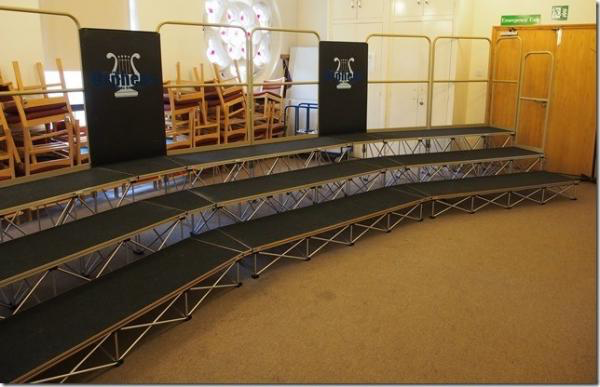 Stage Extension for
Our Local Songsters Choir [£1560]
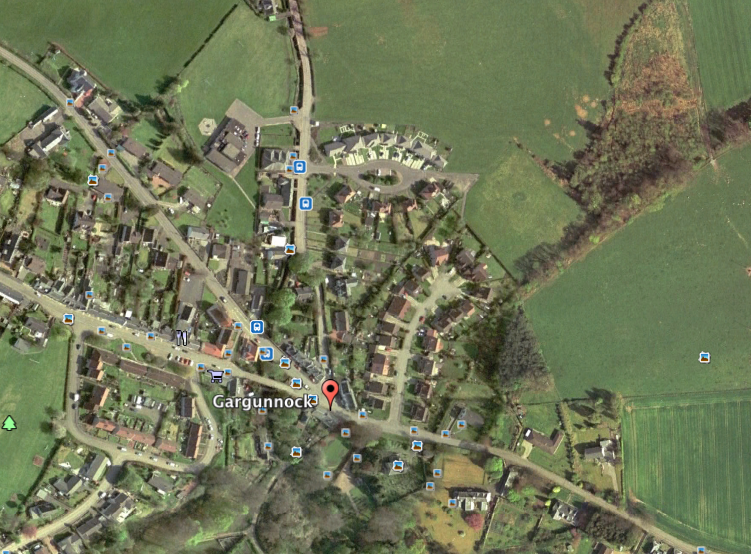 Approvals
Glebe Land
Geotech Study to assess ground conditions [£1375]
Approvals
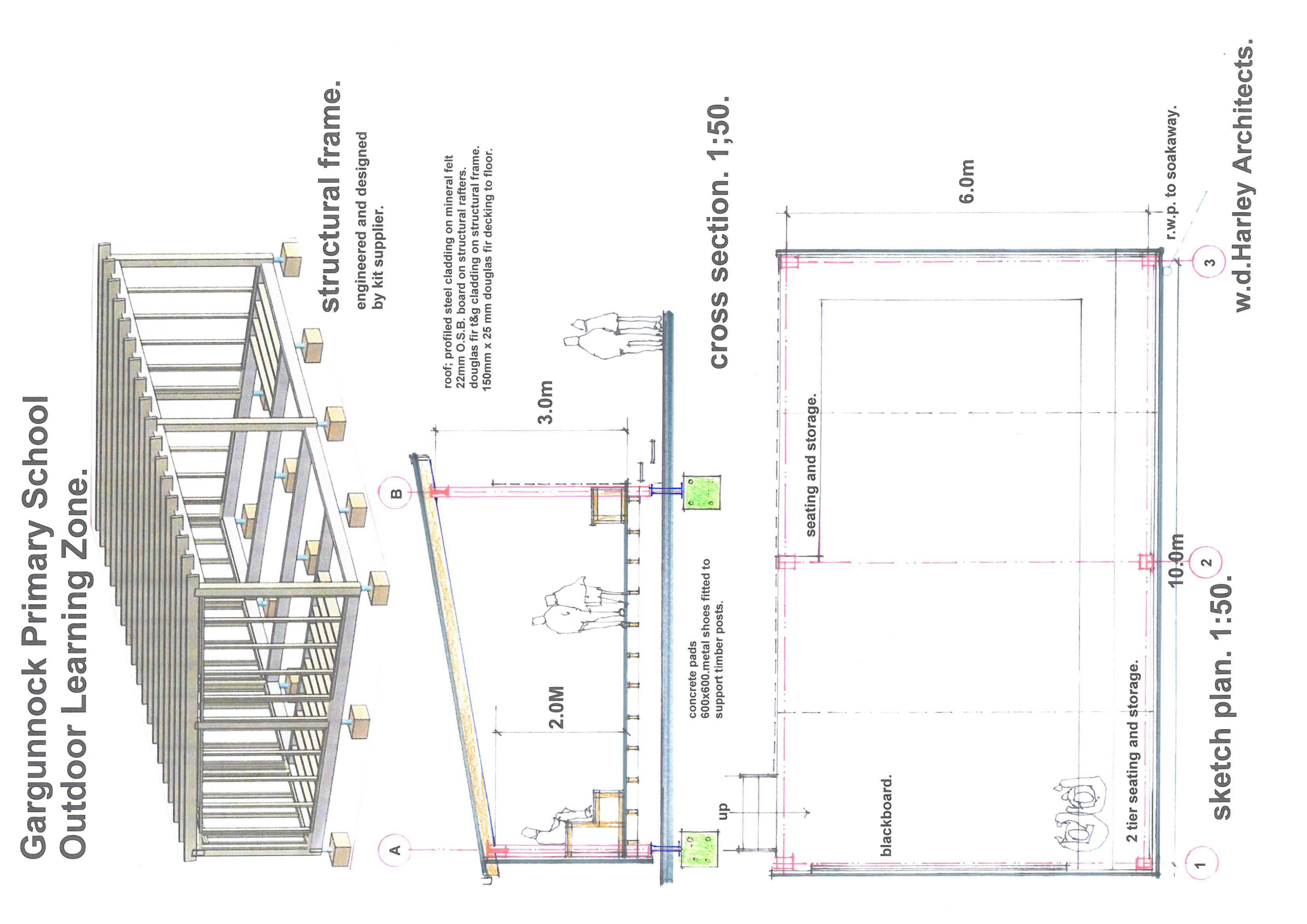 Outdoor Learning Zone for the Parent Council [£15,000]
Other Approvals
2 Large Grant Approvals [over £5000]…………totalling £21,000 [69%]
6 Major Grant Approvals [£500 - £5000]……..totalling £7,585   [25%]
5 Small Grant Approvals  [up to £500]…………totalling £1,900   [  6%]
£21,300 [70%] was spent on building related activities
£5,445    [18%] on direct people related activities
£2,063    [  7%] on equipment
£1,675    [  5%] on feasibility studies
Future Project Ideas
Other Current Project Ideas
The Glebe Geotechnical Survey
The Glebe Constraints
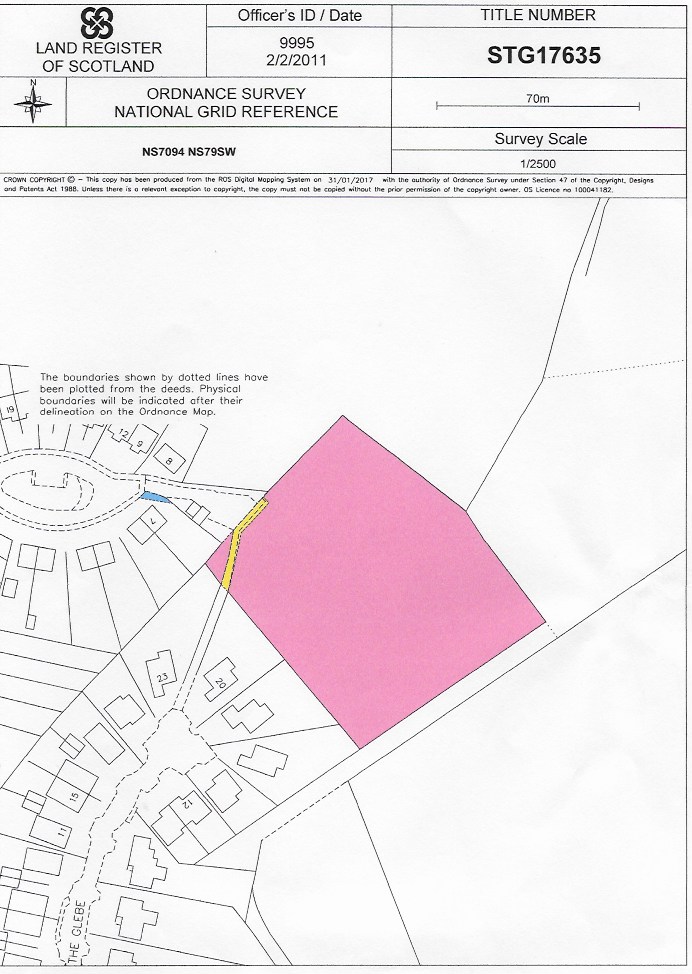 The Glebe Future Use Survey
Local Development Plan Consultation
Community Futures Plan 2000
Key 
Action 
Areas
Other Current Project Ideas
Repair and improve the Beeches Walk
Develop paths and cycleways into Cambusbarron and Stirling
Provide interpretive board and viewpoint on Keir Hill
Improve setting of Fountain and improve Memorial Garden
Improve Community Centre energy efficiency [solar panels]
Provide landscaped “gateways” to the village
See also the Glebe consultation development options
Summary of Future Project Ideas
Education/Employment
Nursery Provision
Lifelong Learning Centre
Business Incubators
Local Horticulture [allotments?]
Education
Housing
12 Affordable Units [Glebe Survey]
15 Affordable Units [LDP Survey]
Transport/Road Safety
Village Gateways
More road safety measures?
Community Centre off-road parking
Environment/ Access
Provost Park improvements
Other improvements [eg.. Memorial Garden]
Footpath and cycleway development
Community woodland
Community Centre improvements
Children’s Play Area
Multi-purpose sports facilities
Pavilion upgrade
Community cafe
Community Facilities
Ideas today and from elsewhere
AGM Action Points